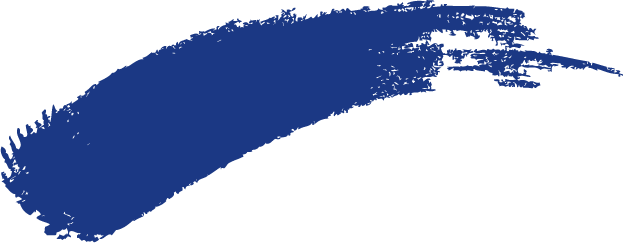 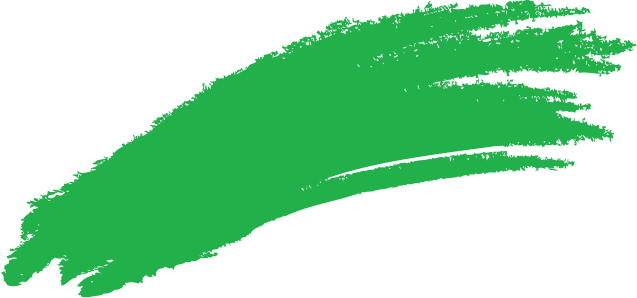 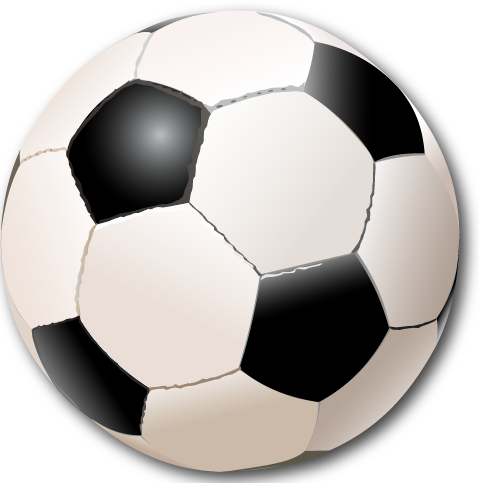 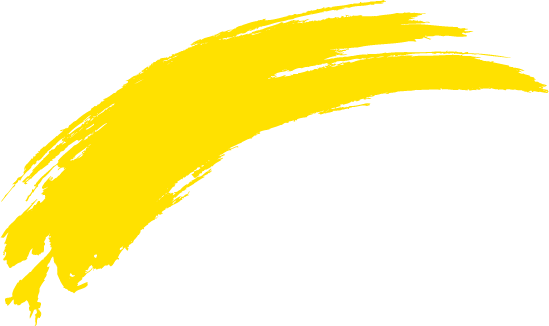 الوحدة الثانية 
الكون والأرض
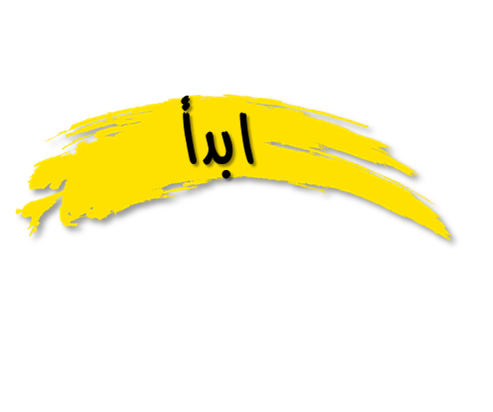 المجموعة الشمسية هي جزء من عدة مجموعات شمسية في مجرة درب التبانة وتتكون المجموعة الشمسية من
الشمس وعطارد والكواكب
الشمس وعطارد وزحل
الشمس والكواكب والتوابع
الشمس والنيازك وزحل
أحسنت!
خطأ!
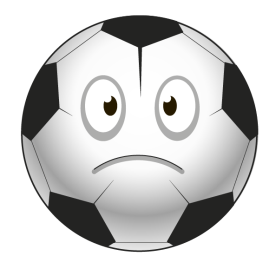 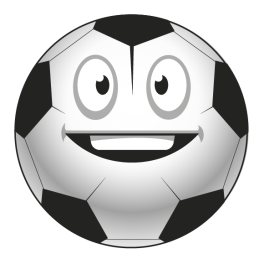 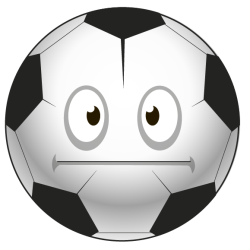 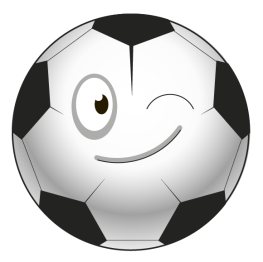 يبلغ عدد كواكب المجموعة الشمسية ثمانية كواكب وتشترك هذه الكواكب بخصائص منها .
تستمد الحرارة من الأرض
أصغر حجماً وشكل
تدور حول نفسها
تقع في المنتصف
أحسنت!
خطأ!
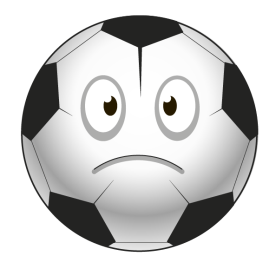 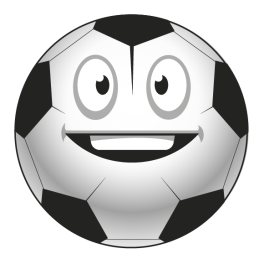 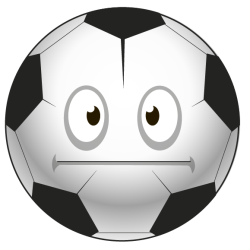 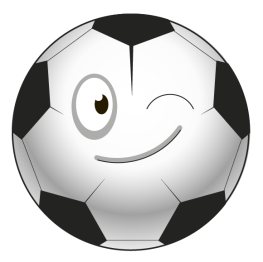 هيأ الله تعالى للإنسان وسائل العلم ,فرأى صورة الأرض بشكلها الكروي فكان أول رائد فضاء مسلم الأمير
سلطان بن عبدالله
سلطان بن فهد
سلطان بن سلمان
سلطان بن عبدالعزيز
أحسنت!
خطأ!
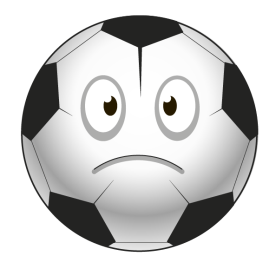 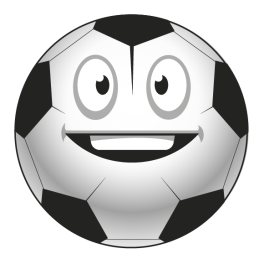 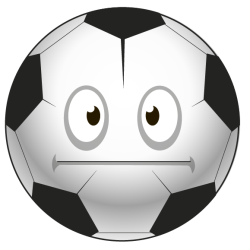 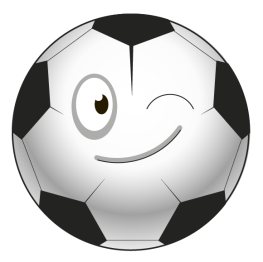 تم تقسيم دول العالم إلى 
أربع وعشرين منطقة زمنية كل منطقة تعادل 15درجة طولية وذلك
لتشابه التوقيت داخل الدولة الواحدة
لوقوعها بين دائرتي عرض شمالية وجنوبية
اختلاف المناطق الحرارية
تجنبا لاختلاف التوقيت داخل الدولة الواحدة
أحسنت!
خطأ!
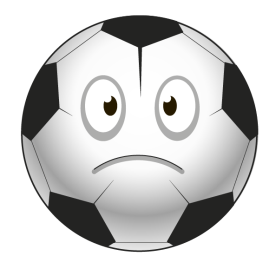 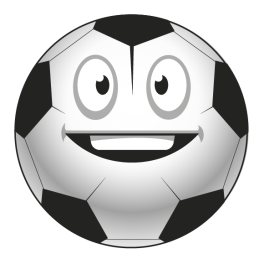 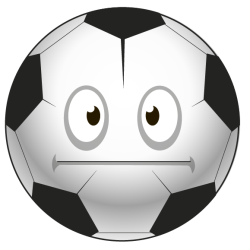 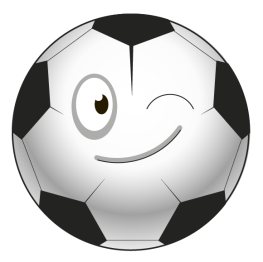 دوائر العرض ترسم على شكل الكرة الأرضية وتفيد في تحديد
خط جرينتش
الزمن والمسافة
الارتفاع والانخفاض
المناطق الحرارية
أحسنت!
خطأ!
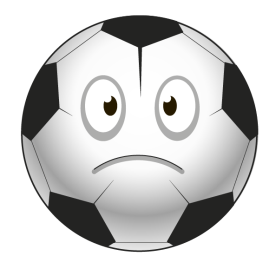 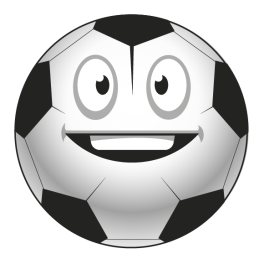 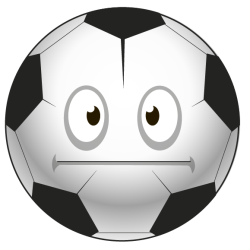 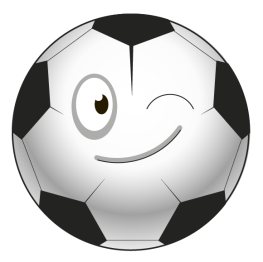 تشترك خطوط الطول ودوائر العرض في تحديد
التساوي في الأطوال والمنخفضات
الأقاليم المناخية على سطح الكرة الأرضية
معرفة الزمن
الموقع على سطح الكرة الأرضية
أحسنت!
خطأ!
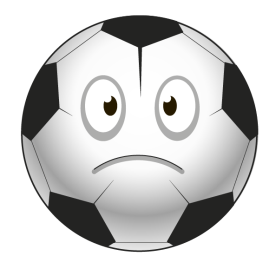 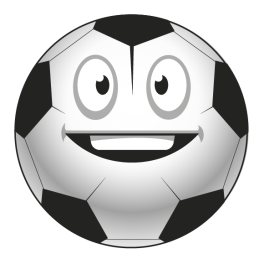 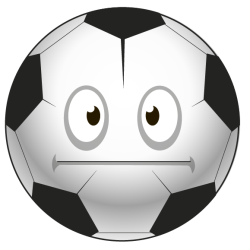 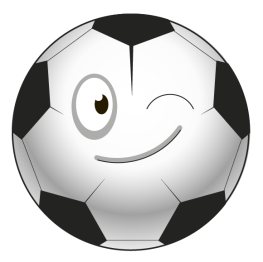 يختلف الزمن على سطح الأرض وذلك نتيجة لـدوران الأرض حول
الشمس
المجرات
التوابع
نفسها
أحسنت!
خطأ!
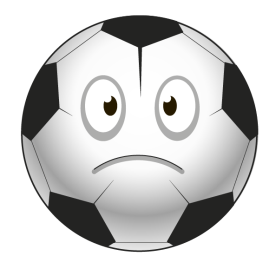 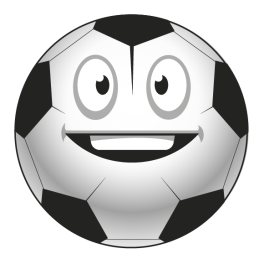 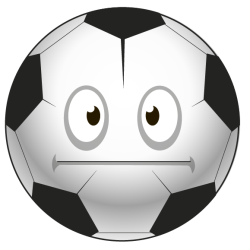 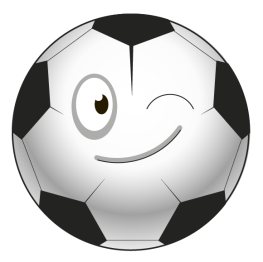 يحدث الصيف في شمال الكرة الأرضية عندما تتعامد أشعة الشمس على
مدار الجدي
دائرة الاستواء
مدار السرطان
خط جرينتش
أحسنت!
خطأ!
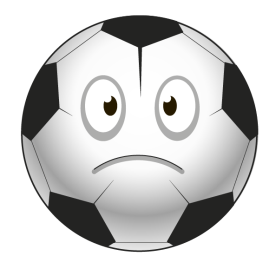 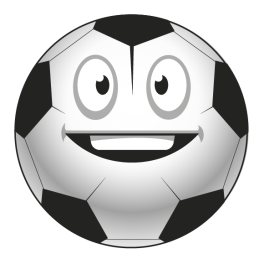 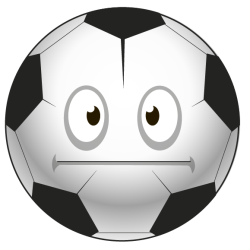 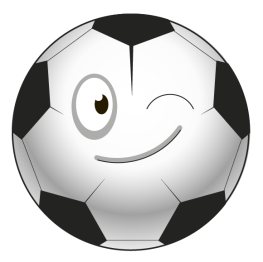 أقرب الكواكب الشمسية للشمس هو كوكب
الأرض
المريخ
عطارد
الزهرة
أحسنت!
خطأ!
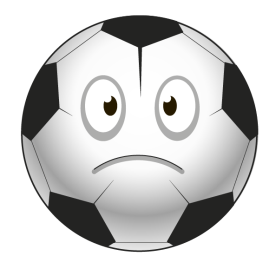 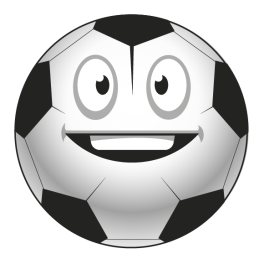 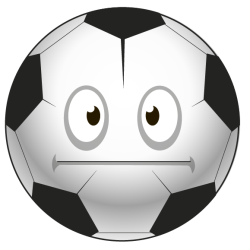 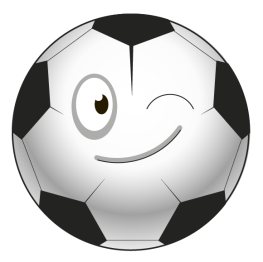 عدد خطوط الطول
90 خطاً
630 خطاً
360 خطاً
180 خطاً
أحسنت!
خطأ!
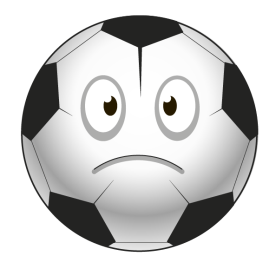 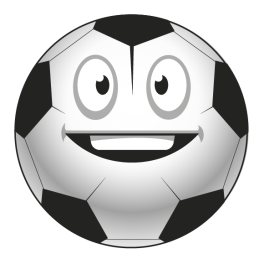 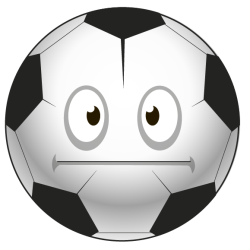 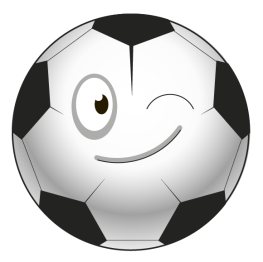 مجموعتنا الشمسية جزء من عدة مجموعات شمسية توجد في مجرة درب التبانة
خطأ
صح
أحسنت!
خطأ!
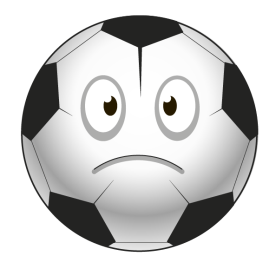 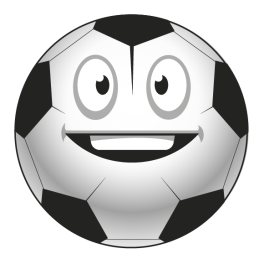 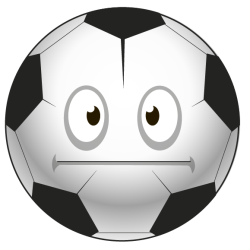 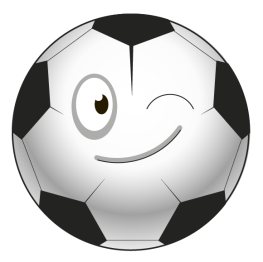 نجم كروي غازي ملتهب يشع حرارة وضوء و يدور حوله عدد من الكواكب يسمى 
بـ الكواكب
صح
خطا
أحسنت!
خطأ!
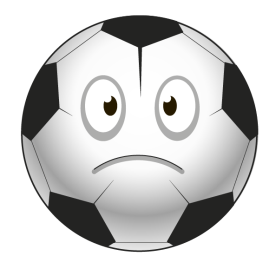 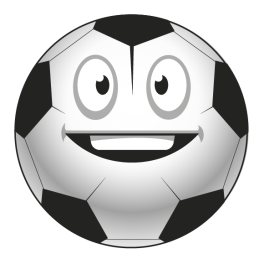 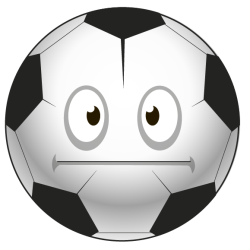 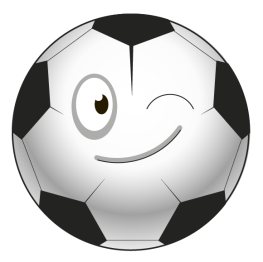 جسام كروية صلبة معتمة تستمد من الشمس الحرارة والضوء تسمى بـ الشمس
صح
خطا
أحسنت!
خطأ!
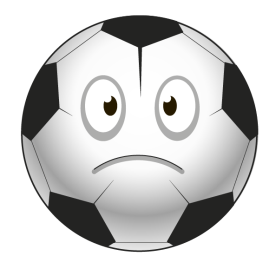 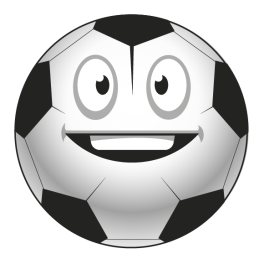 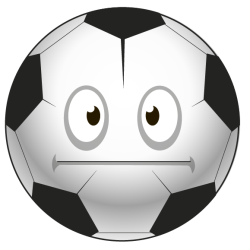 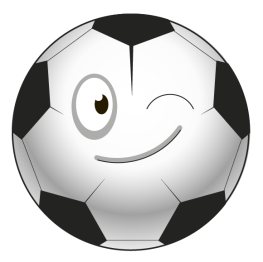 أن مساحة سطح الماء تمثل أكثر من ثلثي مساحة الكرة الأرضية
خطأ
صح
أحسنت!
خطأ!
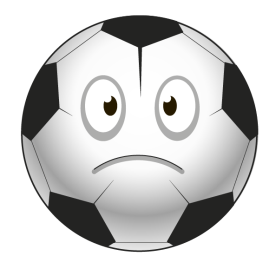 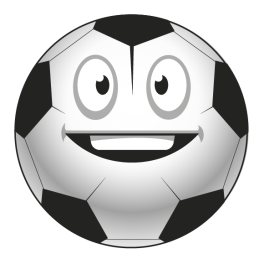 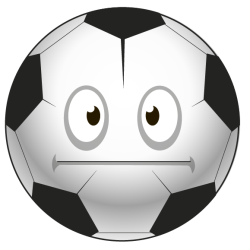 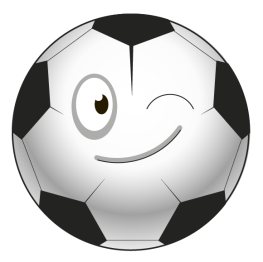 يقع كوكب الأرض في المرتبة العاشرة بالنسبة لقربه من الشمس
صح
خطا
أحسنت!
خطأ!
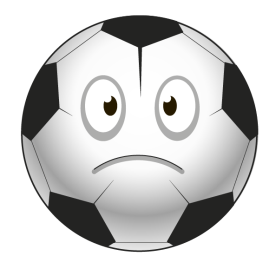 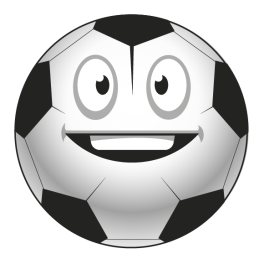 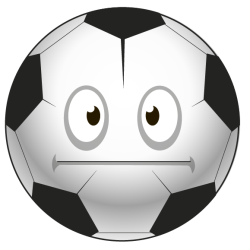 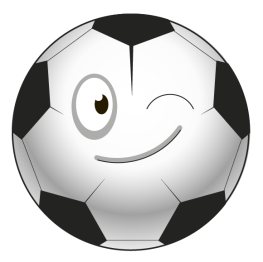 شكل الأرض كروي 
إلا أن أبعادها متساوية
صح
خطا
أحسنت!
خطأ!
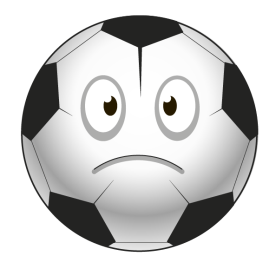 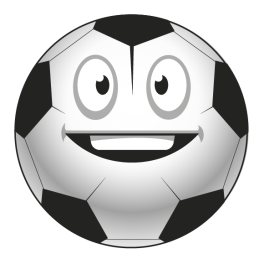 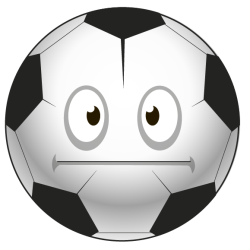 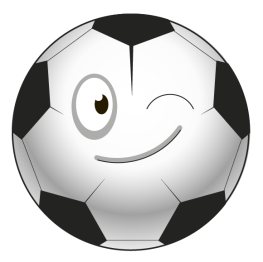 جعل الله سبحانه وتعالى كوكب الأرض وسطاً بين كواكب المجموعة الشمسية
خطأ
صح
أحسنت!
خطأ!
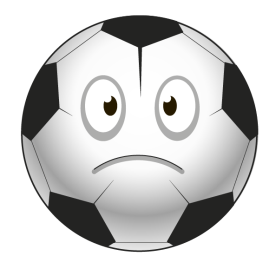 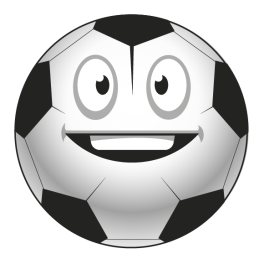 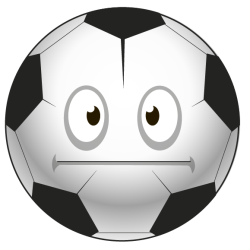 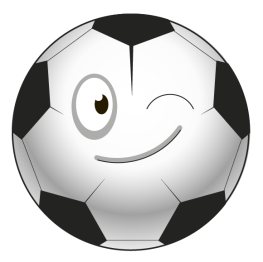 تشكل مساحة اليابسة بنسبة  %29من مساحة سطح الأرض
خطأ
صح
أحسنت!
خطأ!
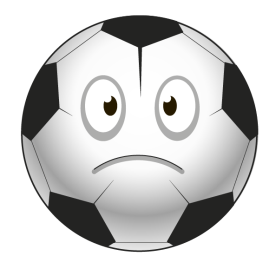 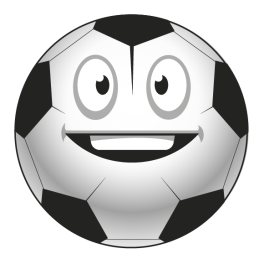 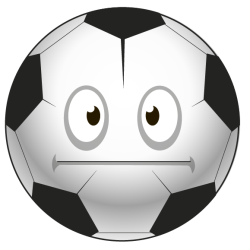 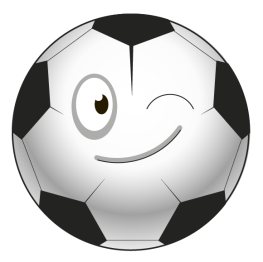 مسطح واسع وعميق من المياه المالحة يحيط بكتل اليابسة تسمى بـ المحيط
خطأ
صح
أحسنت!
خطأ!
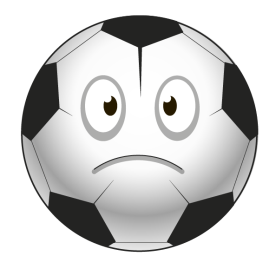 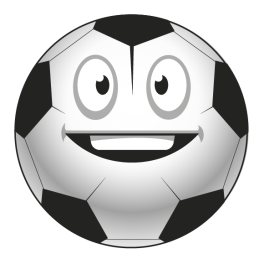 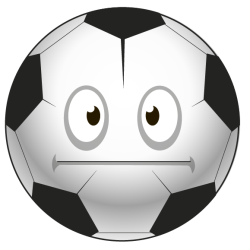 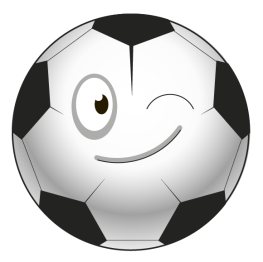 كل ما على وجه الكرة الأرضية من مرتفعات ومنخفضات كبرى يسمى بـ سطح الأرض
خطأ
صح
أحسنت!
خطأ!
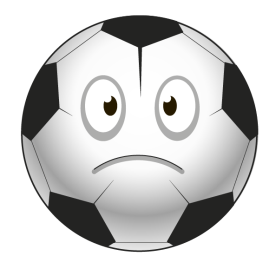 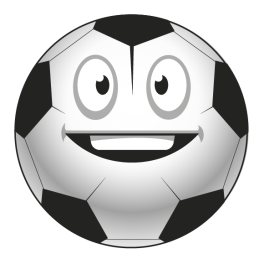 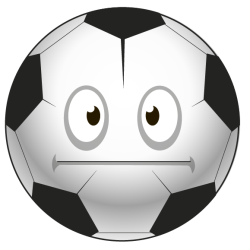 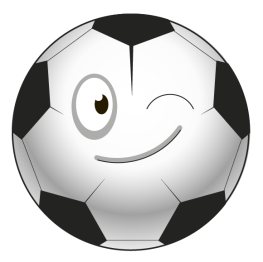 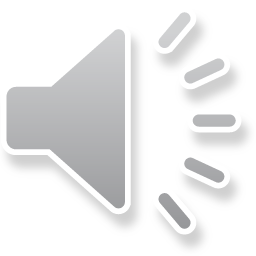 أحسنت.. لقد أنهيت المراجعة!
خروج